ASHRAE 90.1 Appendix G: Energy Modeling for Compliance with 2019 Oregon Commercial Energy Code
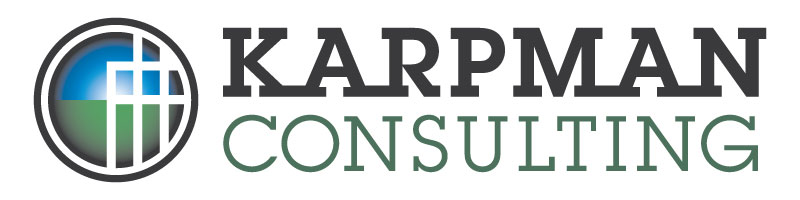 1
Acknowledgements
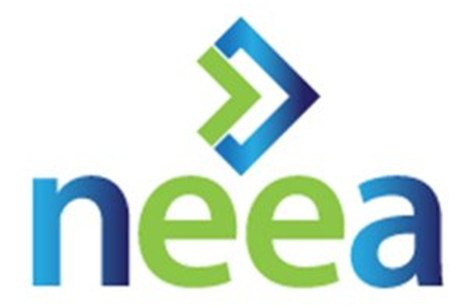 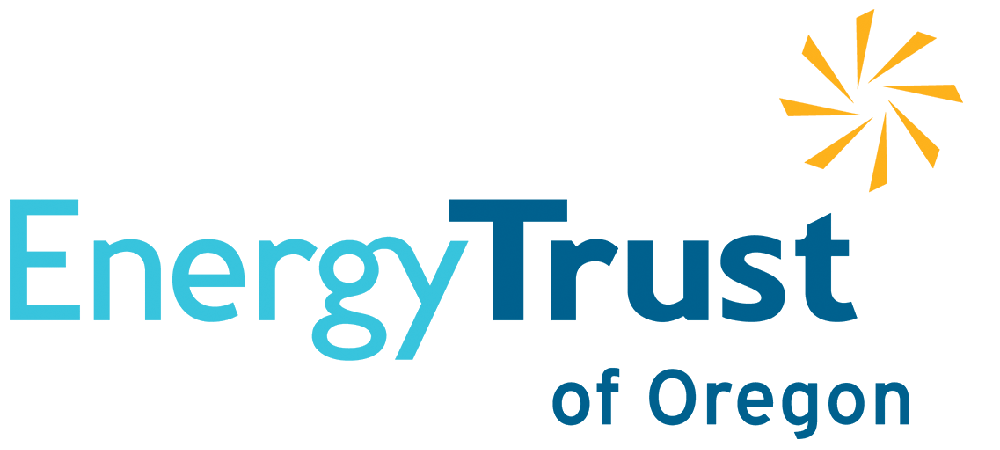 2
Agenda
ASHRAE Standard 90.1 Whole Building Performance-based Compliance Options
Overview of 90.1 Appendix G Performance Rating Method
Case Study
Q&A
3
ASHRAE Standard 90.1 Whole Building Performance-based Compliance Options
4
2019 Oregon Zero Energy Ready Commercial Code
Effective October 1, 2019

Based on ASHRAE Standard 90.1-2016 with state amendments
	Includes two whole building performance options 
90.1 Section 11 Energy Cost Budget Method (ECB)
Appendix G Performance Rating Method (PRM)
5
Standard 90.1 Compliance Options: Prescriptive Path
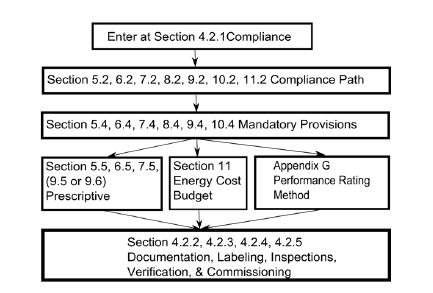 Documentation Requirements in
90.1 Sections 4-10
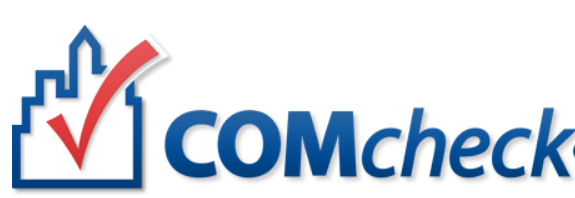 6
Standard 90.1 Compliance Options: Prescriptive Path
7
Standard 90.1 Compliance Options: Whole Building Performance Path
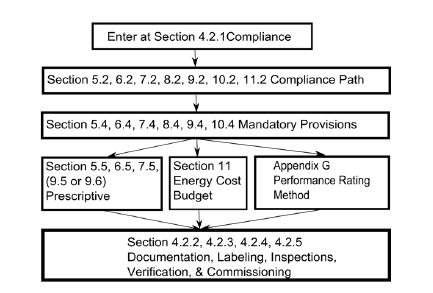 Documentation Requirements in
90.1 Section 11.7 90.1 Section G1.3
DOE/PNNL 90.1 Whole Building Compliance Form
8
Whole Building Performance Path:General Concept
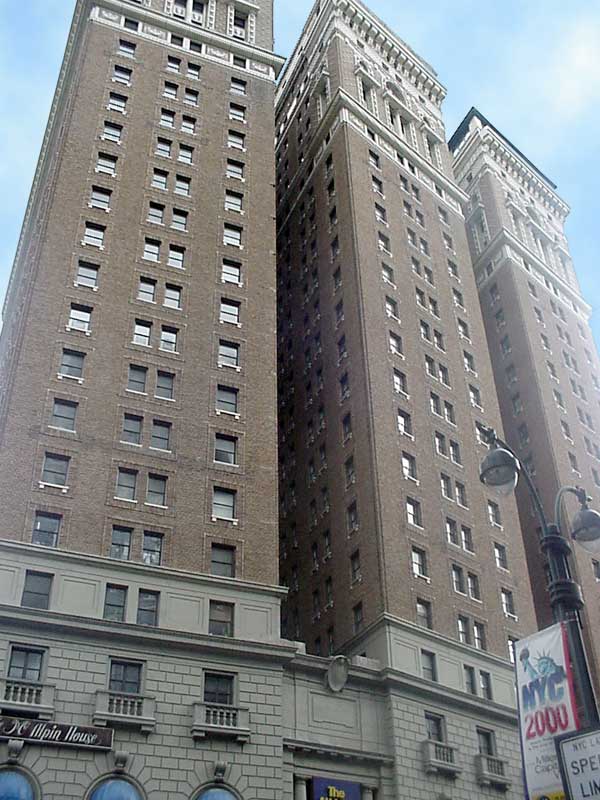 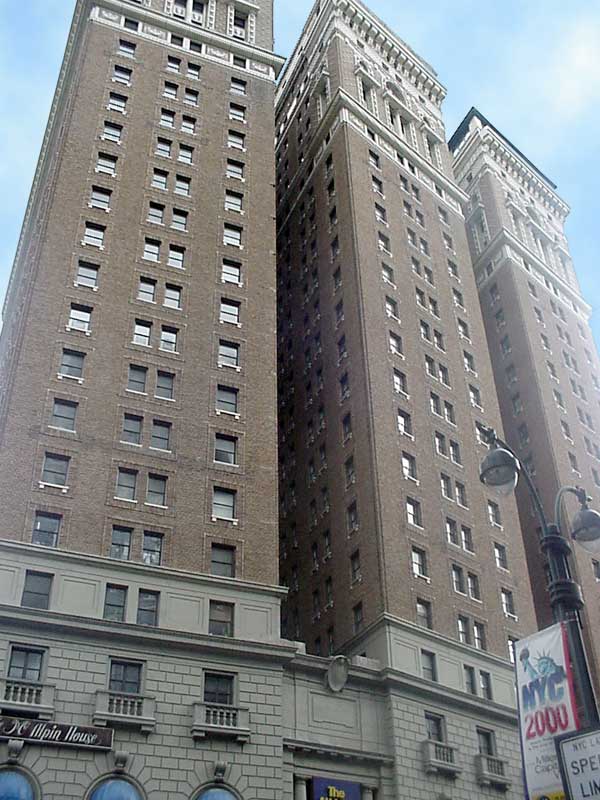 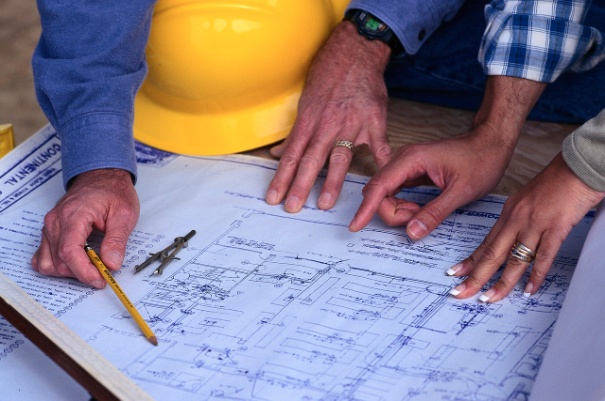 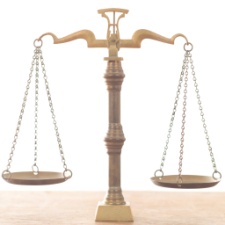 Model of a virtual building used as a point of reference for evaluating proposed design
Model of the proposed design
Developed following the rules of 90.1 Section 11 or Appendix G
Same simulation tool, weather file and utility rates
9
Key Similarities between 90.1 Section 11 and Appendix G
Modeling protocols that require use of whole building energy simulation 




Allow projects to not meet some of the prescriptive requirements and make up for the associated energy penalty by exceeding minimum requirements in other areas
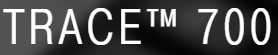 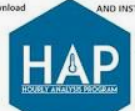 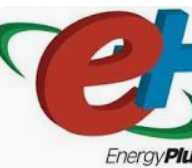 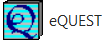 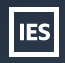 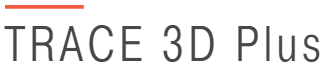 10
Key Difference between 90.1 Section 11 and Appendix G
Section 11 (Energy Cost Budget Method, ECB) 
The budget design is a version of the proposed design minimally compliant with the current edition of 90.1
Proposed design complies if its annual energy cost does not exceed energy cost budget
Appendix G (Performance Rating Method, PRM)
the baseline design is based on proposed building type and location; most other  characteristics reflect typical design compliant with 90.1 2004 and are independent of the proposed building
Proposed design complies if its annual energy cost is less than the baseline energy cost by a set margin
11
Appendix G Baseline: Independent of the Proposed Design
90.1 prescriptive compliance options and (to a lesser degree) Section 11 allows variation in energy use
14% variation in annual energy cost for an office in Climate Zone 5A
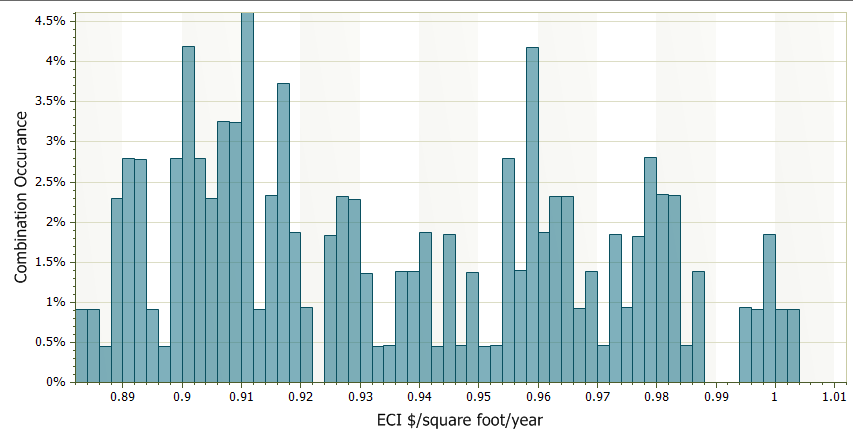 Appendix G baseline sets compliance threshold
* From PNNL  “Roadmap for the Future of Commercial Energy Codes”
12
Appendix G vs. Section 1140,000 SF Office Building in Portland, OR
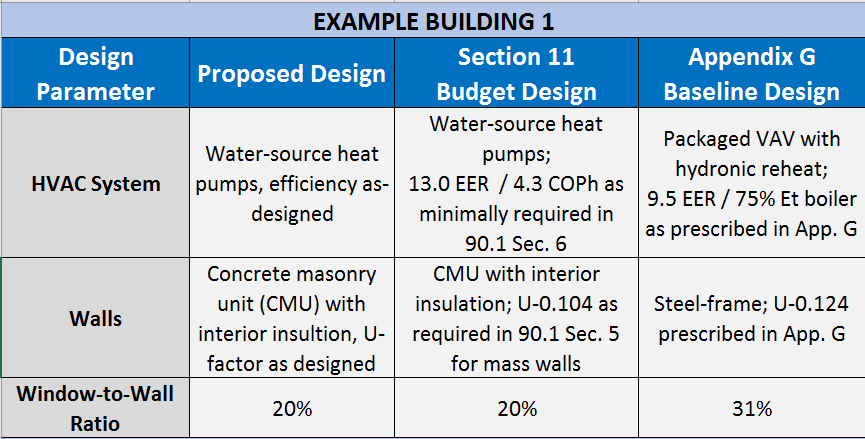 13
Appendix G vs. Section 1140,000 SF Office Building in Portland
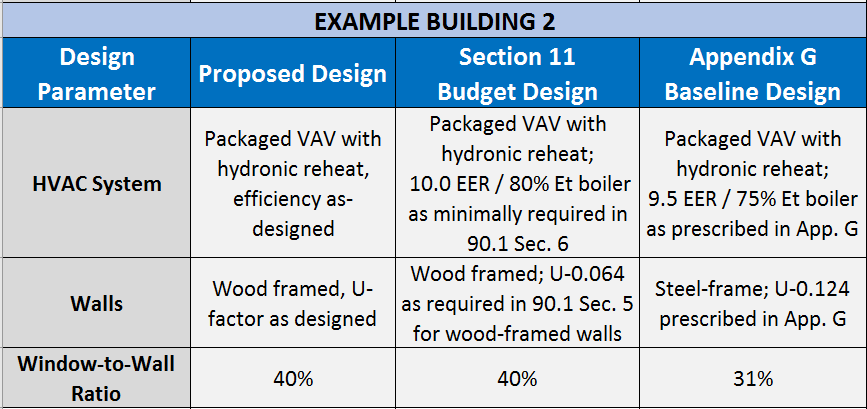 14
Relative Popularity of Whole Building Performance Approaches*
15
Examples of Above-Code Programs That Use 90.1-2016 Appendix G
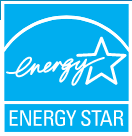 EPA ENERGY STAR High-rise Multifamily Program
For project with the applicable energy codes based on 90.1-2013 or later, requires demonstrating the minimum 15% improvement over state code following 90.1-2016 Appendix G

LEED NC v4.1 EApc111: Alternative Performance Rating Method (1-18 points)
Demonstrate a minimum reduction of 5% for new construction or 3% for major renovations following 90.1-2016 Appendix G with LEED – specific Building Performance Factors.
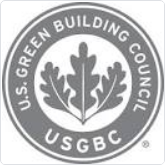 16
Why use Performance Path of Compliance?
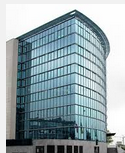 To demonstrate compliance for projects that cannot use prescriptive path
To make up for systems not meeting prescriptive requirements of 90.1 by exceeding requirements for other systems.
To evaluate building performance in terms of energy cost 
- Impact of design decisions on future utility bills
Economic analysis of various options. 
To document above-code performance.
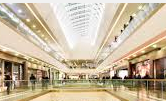 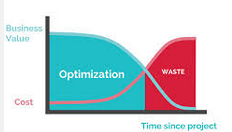 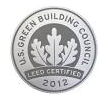 17
Common Trade-offs
Based on a national survey, majority of projects that use modeling to comply with the energy code trade off worse-than-code envelope for better than code lighting and HVAC
18
Overview of 90.1 Appendix G Performance Rating Method
19
Appendix G Performance Rating Method (PRM) History and Evolution
First appeared in 90.1-2004, to quantify performance of designs that exceed the requirements of the standard. 
Became an alternative path of compliance with 90.1 starting from 90.1-2016 edition
May be used for evaluating performance of all proposed designs, including alterations and additions to existing buildings, except designs with no mechanical systems
The only method that can be used to both demonstrate compliance with code and above-code performance.
20
Appendix G Stable Baseline: General Concept
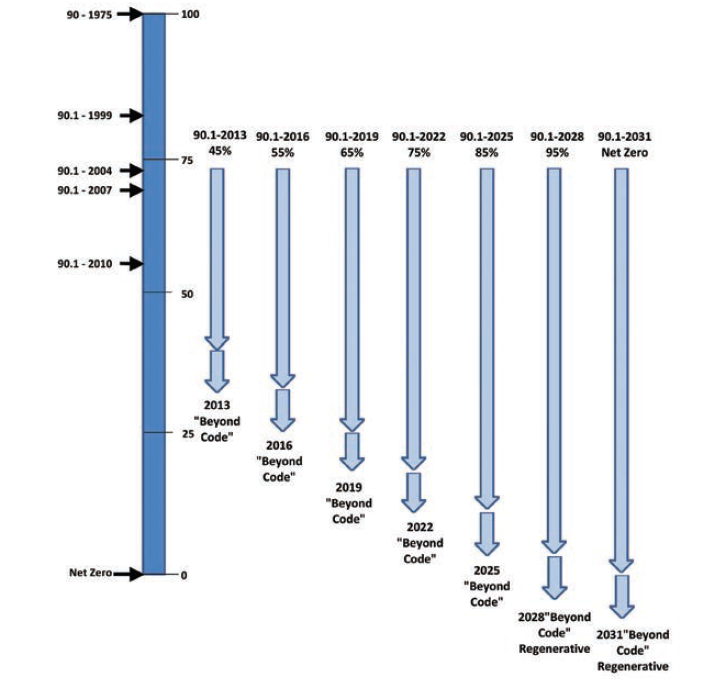 ASHRAE Journal, May 2013 “A Stable Whole Building Performance Method For Standard 90.1”
"21
PRM Baseline is Included in the 90.1 Appendix G
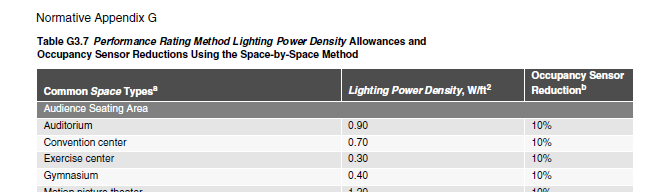 22
Trade-offs Limits
Mandatory Provisions (90.1 Sections 5.4, 6.4, 7.4, 8.4, 9.4, 10.4) 
Operating Schedules





Except as specifically instructed, all building systems and equipment shall be modeled identically in the proposed design and baseline building design
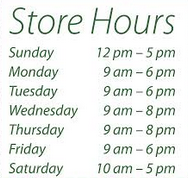 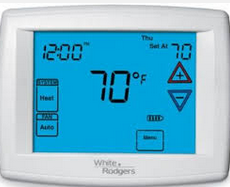 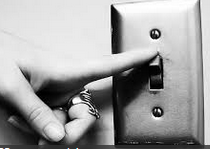 23
Special Cases
Retrofit Projects 
Same baseline as for new construction projects
Proposed design modeled as it exists after renovation is completed


Core and Shell Projects
Same baseline as for new construction projects
When energy-related features have not yet been designed (e.g., a lighting system), those yet-to-be-designed features must be modeled in the proposed design to comply with but not exceed the applicable requirements of the current edition of 90.1
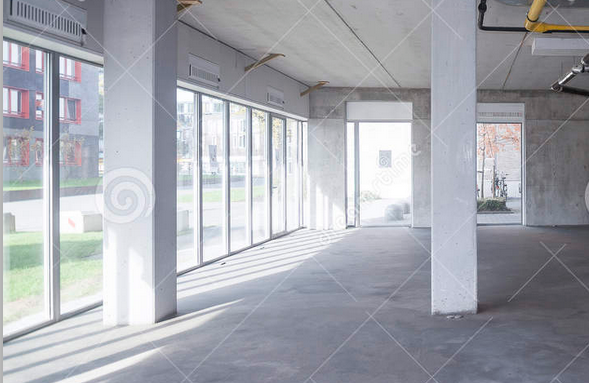 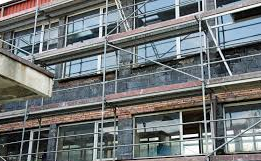 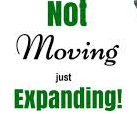 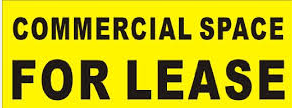 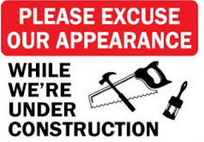 24
90.1 Appendix G Application Case Study
25
Modeling Process Overview
Review design to verify that mandatory provisions are met
Develop energy simulation of the building as designed and as prescribed in Appendix G to establish the annual energy cost of the proposed design.
Model the baseline design as prescribed in Appendix G
Separate baseline energy cost into regulated and un-regulated components to calculate Performance Cost Index Target (PCIt)
Calculate Performance Cost Index (PCI) as the ratio of proposed to baseline energy cost
Verify that PCI does not exceed PCIt
26
Case Study Description
Mixed use building in Portland
60% window to wall ratio;
24,000 sf office space on first floor
Hotel on floors 2-11 (150 guest rooms) 
Lighting design of the office floor will be completed by future tenant
27
Baseline Envelope Requirements
Fenestration Area
Same floor area and shape as proposed design
Exposure-neutral
Prescribed U-values of opaque assemblies reflect 90.1-2004 requirements for roof insulated entirely above deck, steel-framed walls, slab-on-grade floors
Vertical fenestration area is prescribed for majority of building types
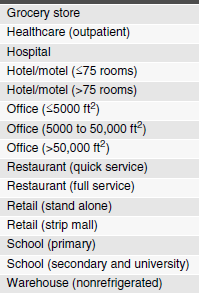 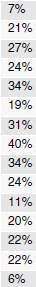 28
Proposed vs Baseline Envelope
29
Baseline HVAC System Type
Depends on the building type and location
Does not depend on the specified HVAC
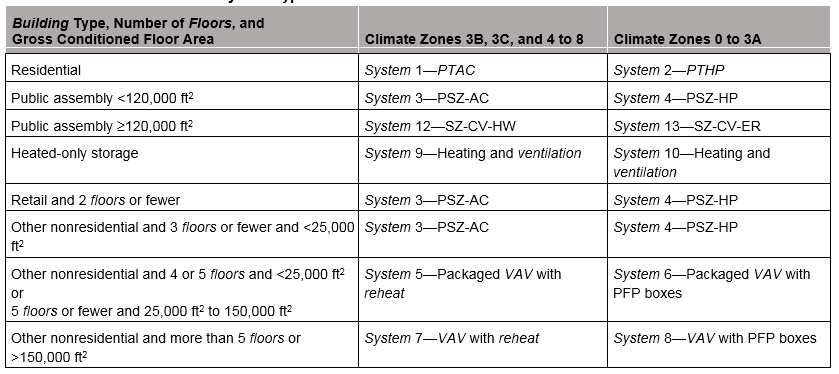 30
Proposed vs Baseline HVAC
31
Baseline Service Water Heating
Central water heater
Heater type and fuel source prescribed based on  building type
Baseline hot water load can be modeled higher than in the proposed design if proposed design includes measures that… 
reduce the volume of hot water consumed (e.g. low flow fixtures)
reduce the required water temperature (e.g. use alternative sanitizing techniques) 
increase the temperature of the entering makeup water (e.g. due to heat recovery)
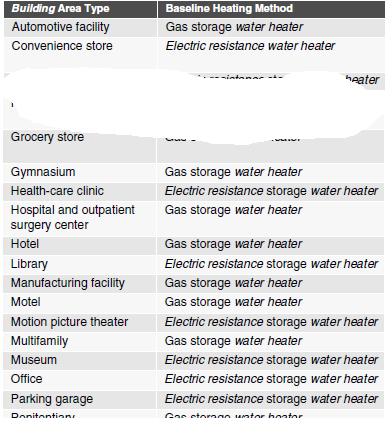 32
Proposed vs Baseline Service Water Heating
33
Baseline Lighting
Prescribed interior lighting power using space-by-space method
No daylighting controls
Occupancy sensors in limited number of space types, based on 90.1-2004 requirements
Prescribed tradeable exterior lighting wattage
Abstracts from 90.1 Table G3.7
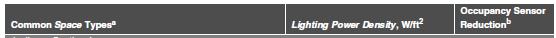 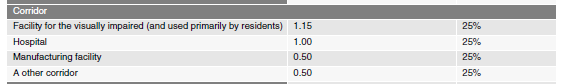 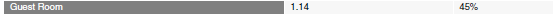 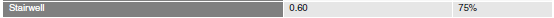 34
Proposed vs Baseline Lighting
35
Baseline and Proposed Simulation Results
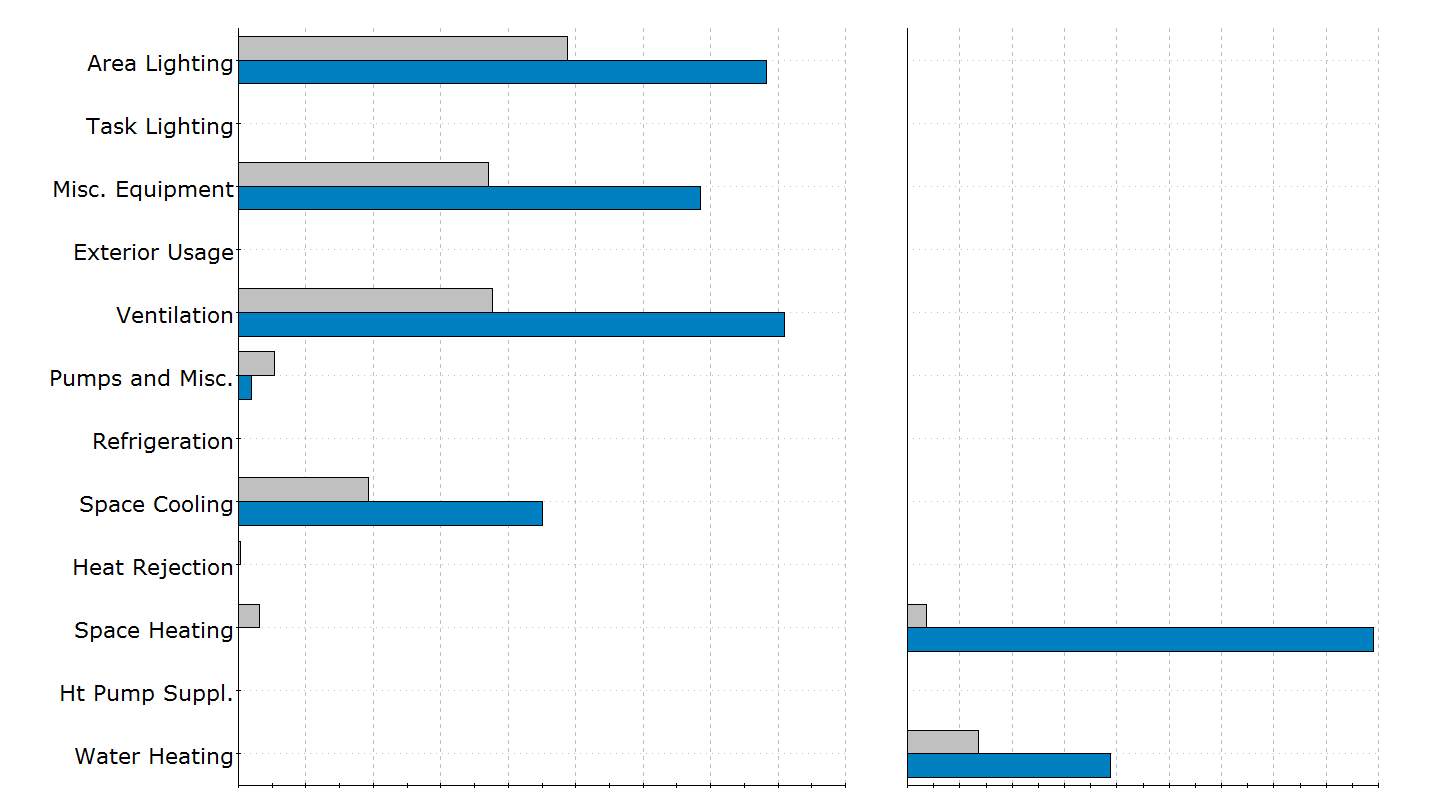 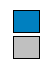 Baseline Design
Proposed Design
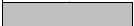 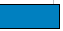 Electricity kWh
Gas MMBtu
36
Oregon Statewide Average of Energy Prices*
Model results must be converted to energy cost using provided energy rates
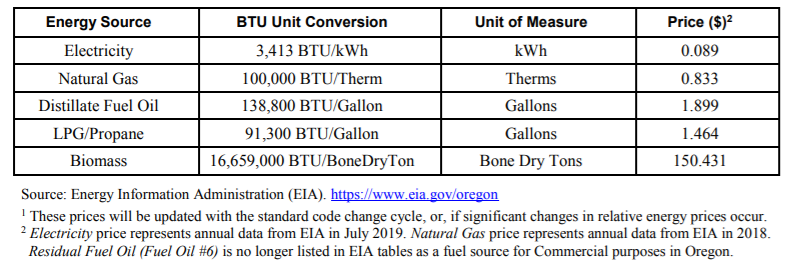 *https://www.oregon.gov/bcd/codes-stand/Documents/energy-CPU-modeling-path.pdf
37
Compliance Calculations
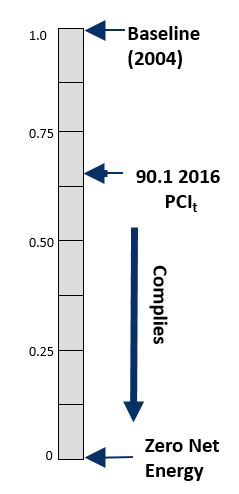 * From PNNL presentation at 2017 IBPSA Conference
38
Regulated vs Unregulated Energy Cost
Regulated Energy Cost (BBREC) 
Energy used by systems and components with requirements prescribed in 90.1 Sections 5 through 10, such as interior and exterior lighting, HVAC, service hot water heating

Unregulated Energy Cost (BBUEC)
Energy used by building systems and components that is not regulated energy use, such as energy used by kitchen and laundry appliances, miscellaneous consumer electronics, etc.
39
Building Performance Factors (BPF)
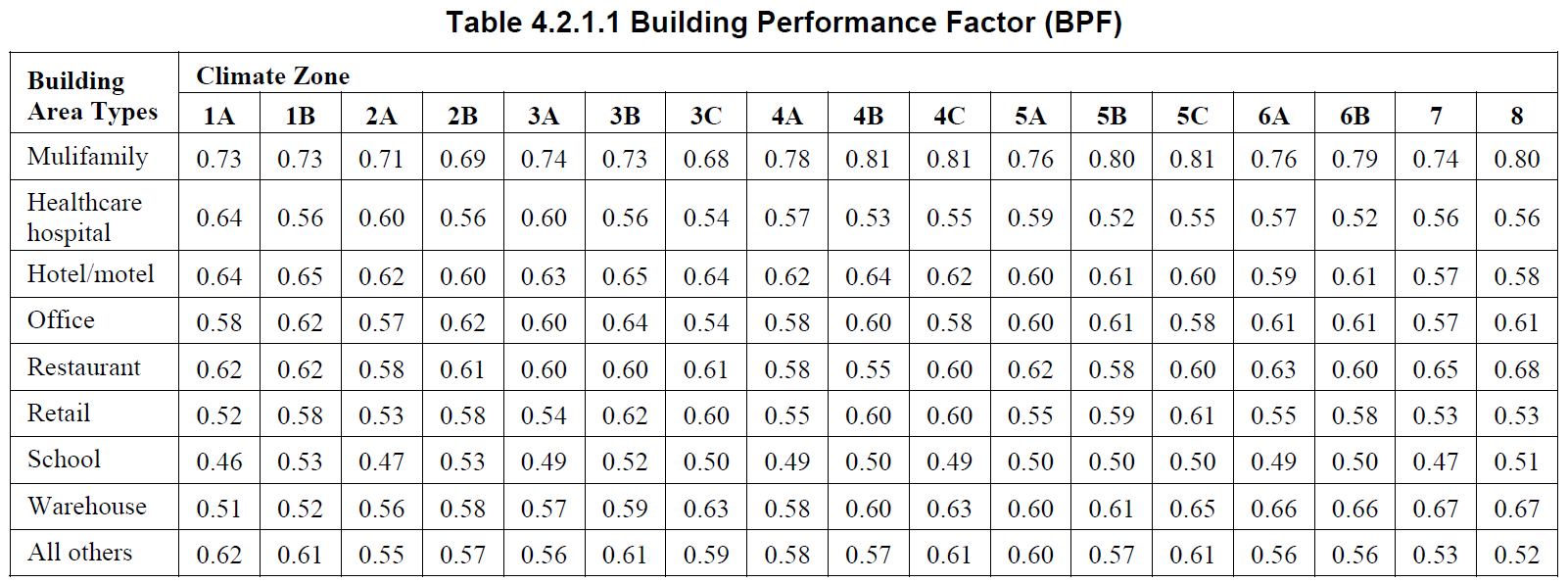 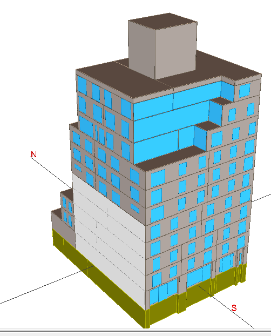 For mixed use buildings, the BPF is calculated as the area-weighted average of the building area types.
Mixed Use Hotel & Office in CZ 4C
40
Case Study Compliance Calculations
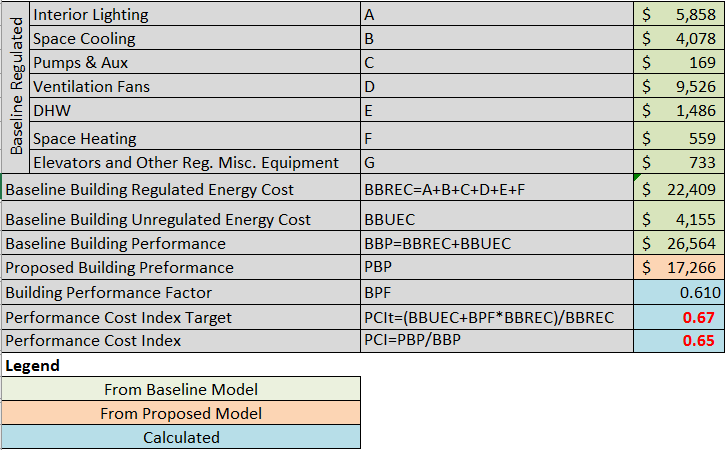 PCI < PCIt
Project Meets Code!
41
Upcoming Training
May 20-21
Appendix G Modeling Workshop
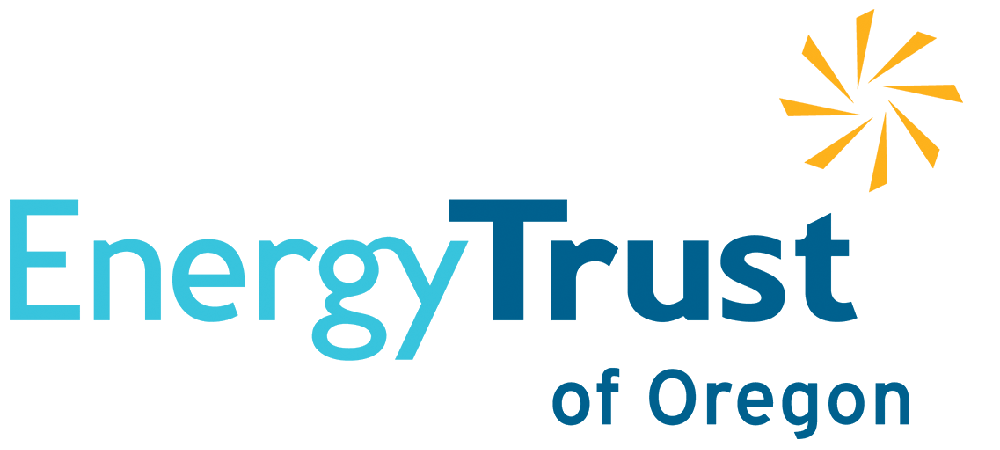 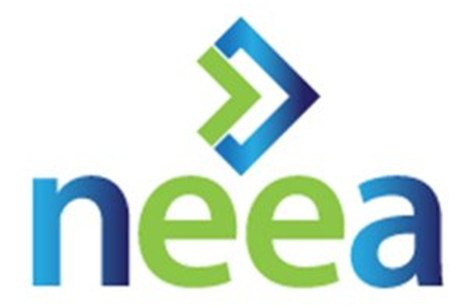 Helpful Resources
ASHRAE 90.1 Portal – Redline versions to easily notice changes
ANSI/ASHRAE/IES Standard 90.1-2016 Performance Rating Method Reference Manual 
BCD Website for training materials
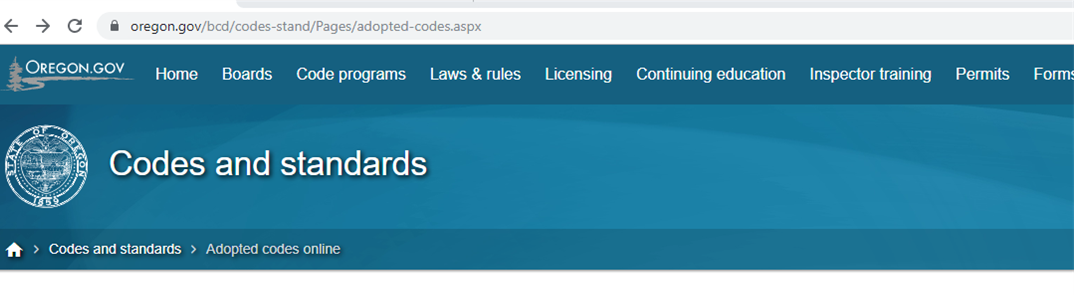 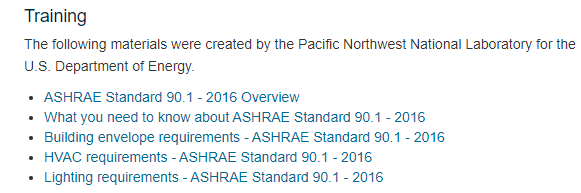 https://www.oregon.gov/bcd/codes-stand/Pages/adopted-codes.aspx
QUESTIONS
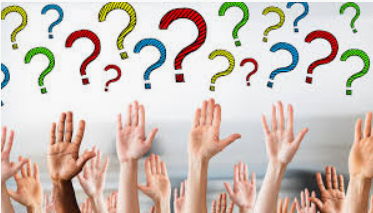 Maria.karpman@karpmanconsulting.net
44